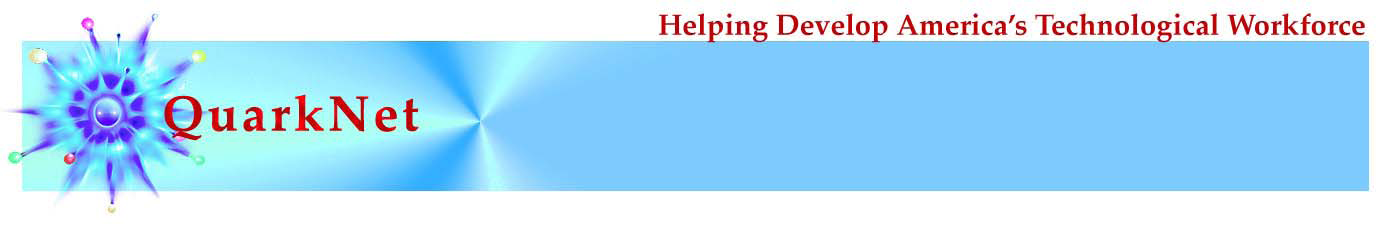 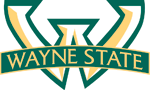 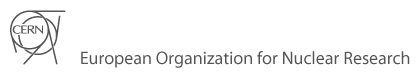 LHC 
Large Hadron Collider
http://en.wikipedia.org/wiki/CERN
Richard Lasky – Summer 2010
Large Hadron Collider
The Large Hadron Collider (LHC) is a gigantic scientific instrument near Geneva, where it spans the border between Switzerland and France about 100 m underground
Two beams of subatomic particles called 'hadrons' – either protons or lead ions – will travel in opposite directions inside the circular accelerator, gaining energy with every lap
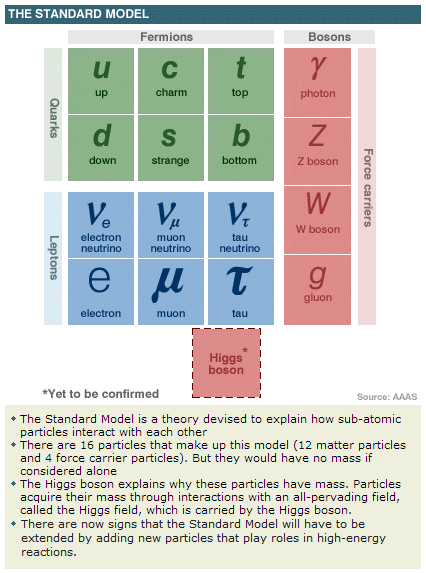 CERN map
CERN below ground
Acceleration of particles
http://www.youtube.com/watch?v=qQNpucos9wc
LHC experiments
Six experiments at the LHC are all run by international collaborations
The two large experiments, ATLAS and CMS, are based on general-purpose detectors to analyze the myriad of particles produced by the collisions in the accelerator
Two medium-size experiments, ALICE and LHCb, have specialized detectors for analyzing the LHC collisions in relation to specific phenomena
Two experiments, TOTEM and LHCf, are much smaller in size. They are designed to focus on ‘forward particles’ (protons or heavy ions)
Atlas Collision events
http://www.youtube.com/theATLASExperiment
Function of Detector components
Interaction of various particles with the different components of a detector
How does a tracking detector work?
Very simply - the curvature of the path can be measured and from that the momentum can be determined. Here is how it works:
The track is circular is circular so the force required to keep the particle moving on a circular path is given by
			F = mv2 / r
The force experienced by a particle in an electric field is given by
                              F = qvB
How does a tracking detector work?
The field CAUSES the circular path, the EFFECT; so here it means that
                             qvB = mv2 / r
which simplified is mv = qBr = p
Or the Momentum, P = qBr
	q = coulomb constant = 1.6 X 10ˉ¹⁹
	B = magnetic field
	r  = radius of curvature
CMS(Compact Muon Solenoid) detector
http://www.youtube.com/CMSExperimentTV#p/a/f/1/2jup2R9Jtnc
Atlas Detector
http://atlas.ch/detector.html
Detection of particles
http://www.youtube.com/watch?v=Kf3T4ZHnuvc&feature=related
CERN overview
http://www.youtube.com/watch?v=rgLdIly2Xtw&feature=related
LHC rap
http://www.youtube.com/watch?v=j50ZssEojtM